Klasični primeri zadataka na takmičenju Dabar i njihova algoritamska pozadina




					Milutin Spasić
24.  avgust     
       2013
Kategorija Dabarčić - Cigle
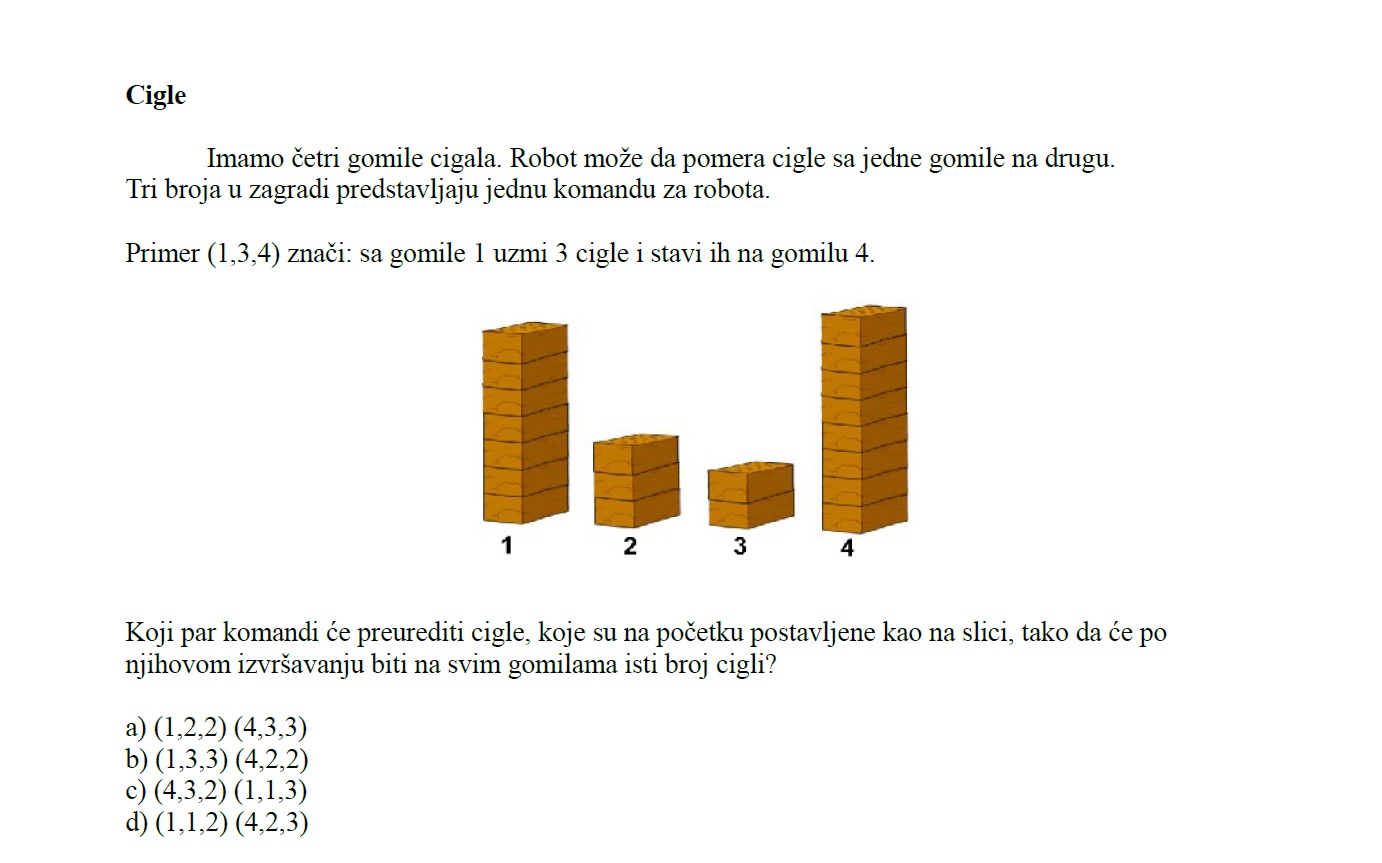 2
Kategorija Mladi dabar - Stepenice
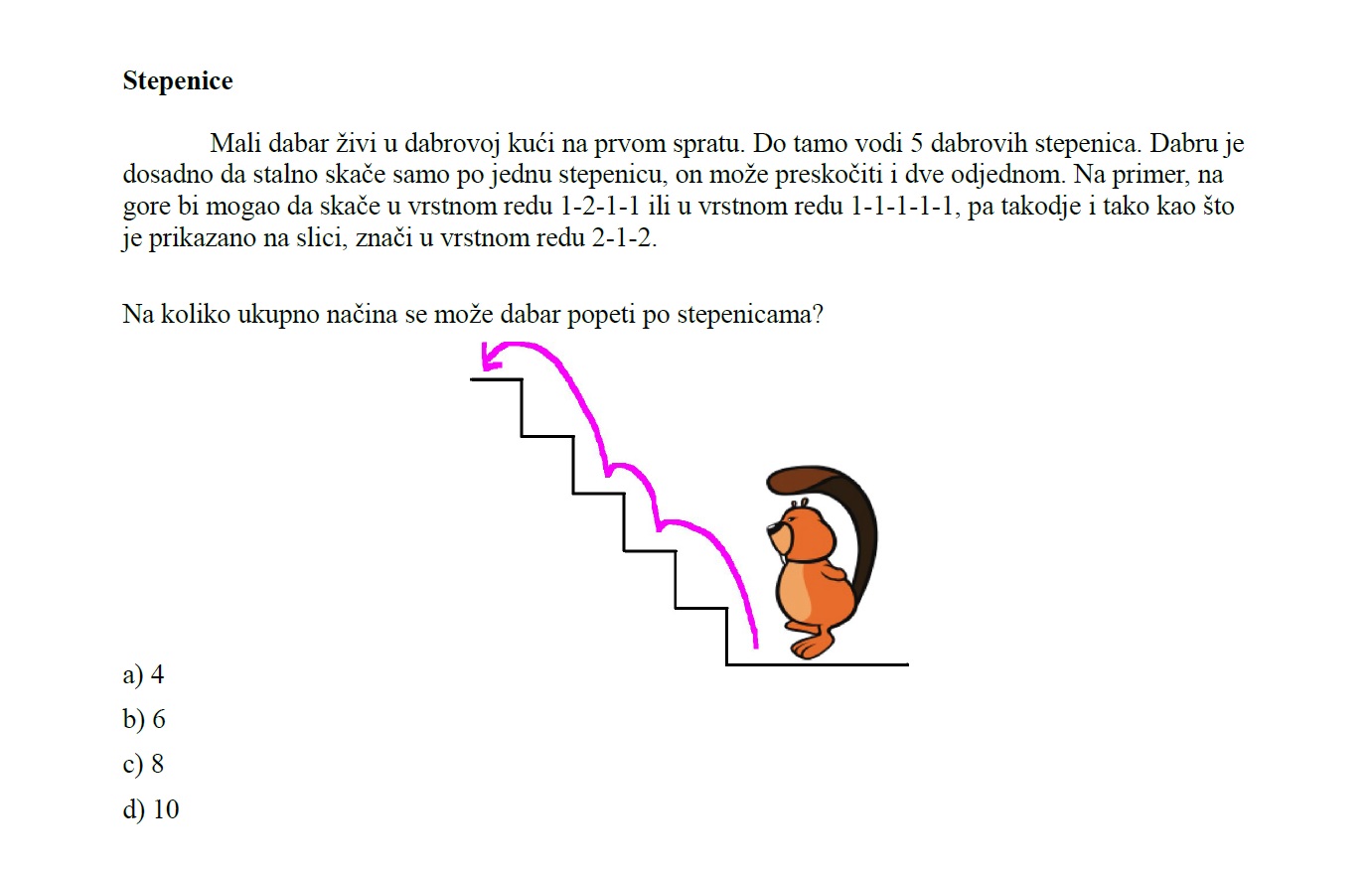 3
Kategorija Dabar – Dabar iz obezbeđenja
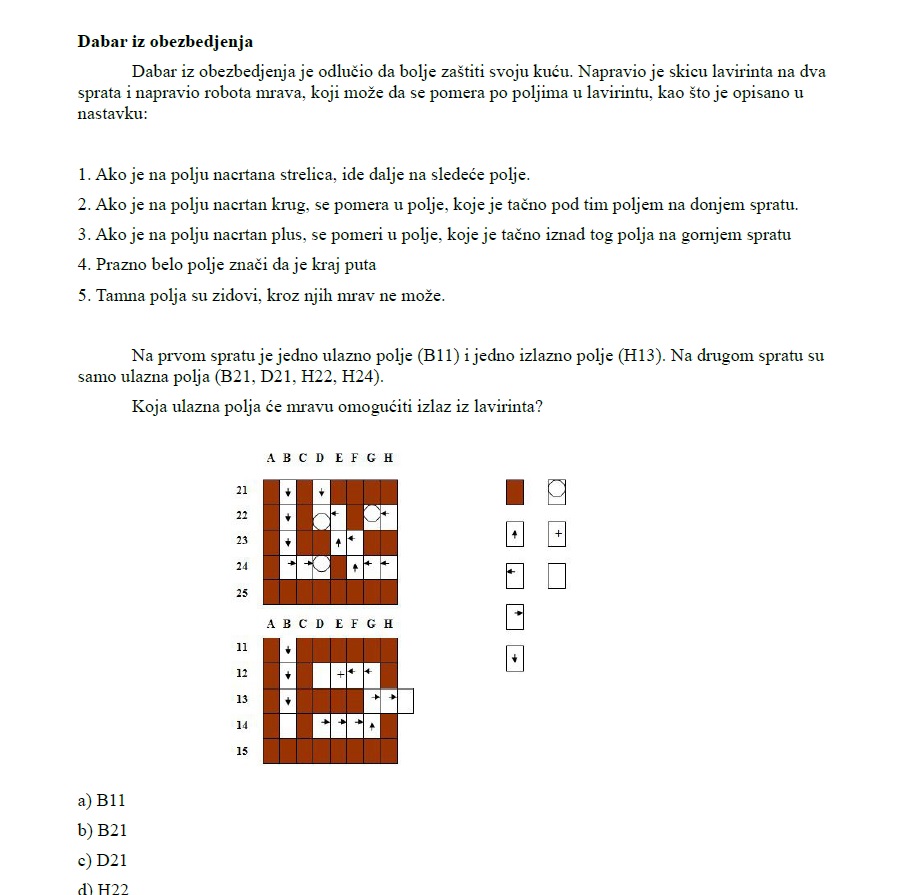 4
Kategorija Stari dabar - Čaše
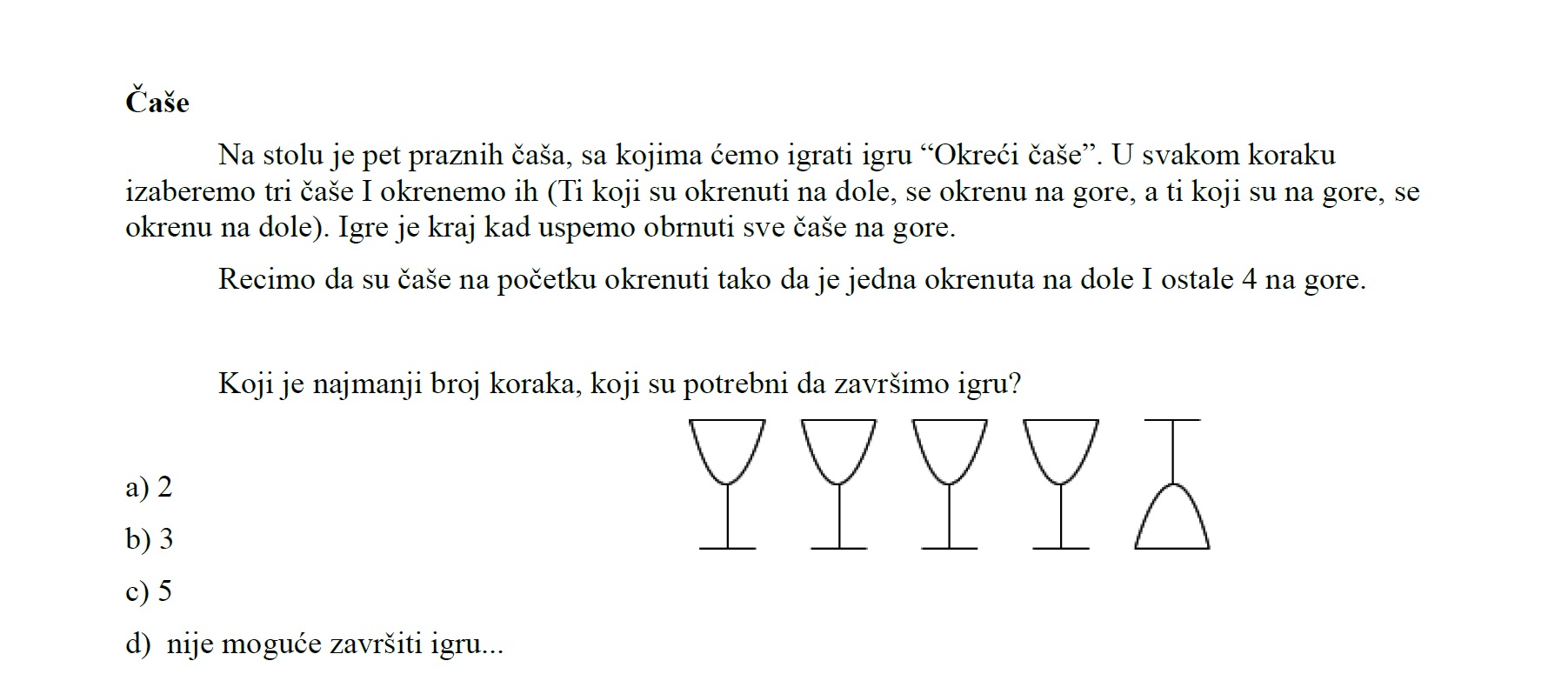 5
Link do zadataka
https://lusy.fri.uni-lj.si/redmine/projects/dabar-srbija/documents
6
Hvala na pažnji!